Municipal Utilities & Engineering Department
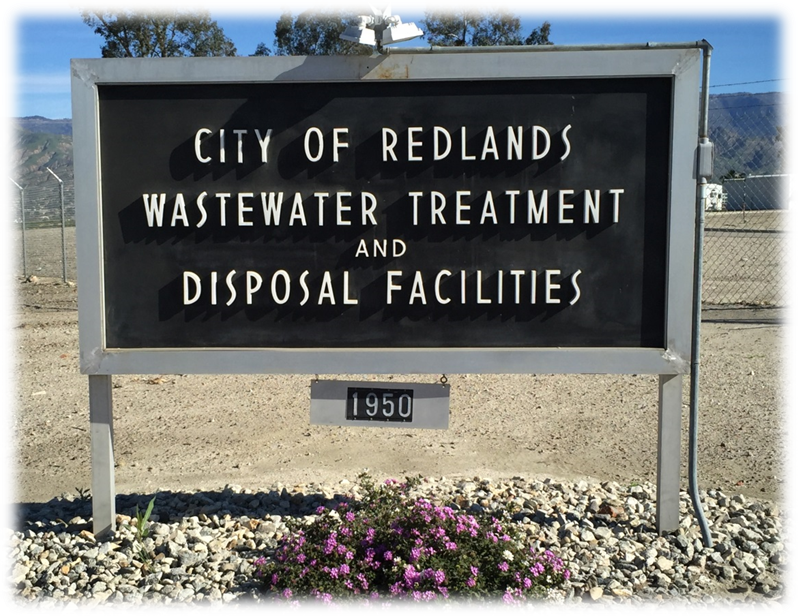 Status of the City of Redlands Wastewater Treatment Plant (WWTP)
Discussion
History of WWTP
Current Operations Status
Condition Assessment 
WWTP Options
Next Steps
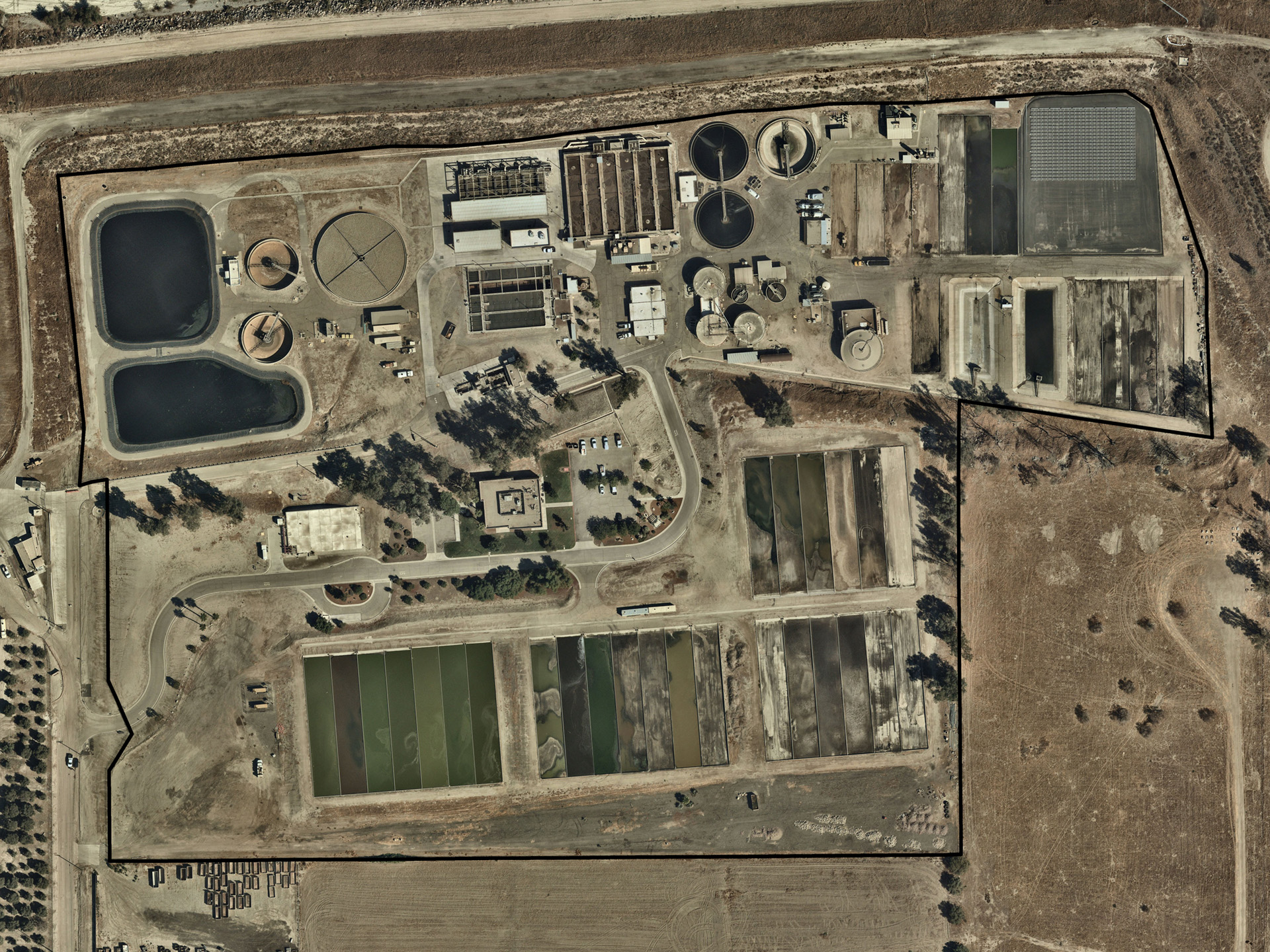 WWTP – Present day
[Speaker Notes: - Current site east of California Street Landfill and south of Santa Ana River]
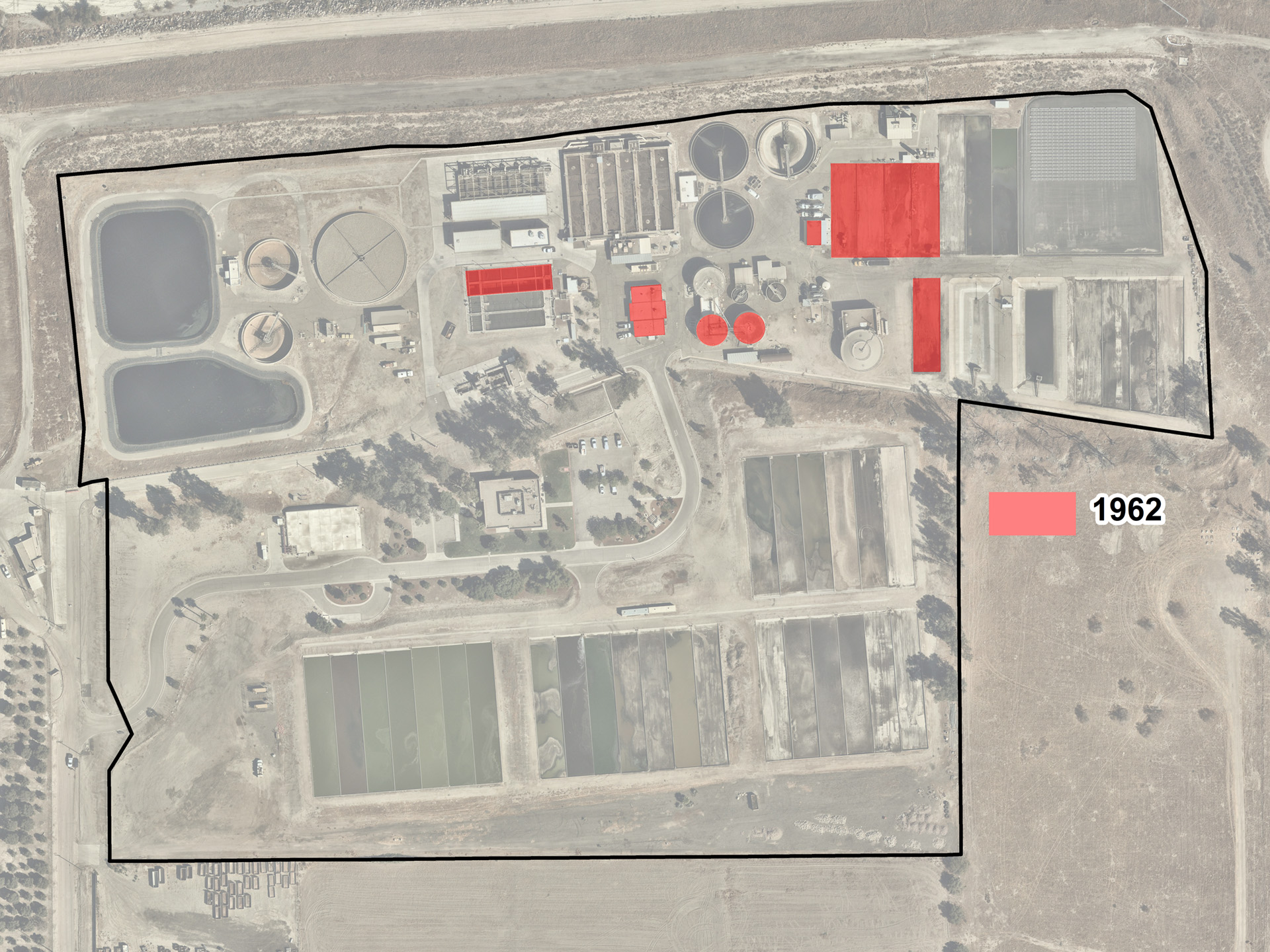 Secondary Treatment
Sludge Beds
Primary & Secondary Digester
Primary Clarifiers
Inlet Structure
Capacity of 5.0 MGD
Discharge to Santa Ana River
1962 - Original WWTP constructed
[Speaker Notes: - Capacity of 5 MGD and discharging to Santa Ana River]
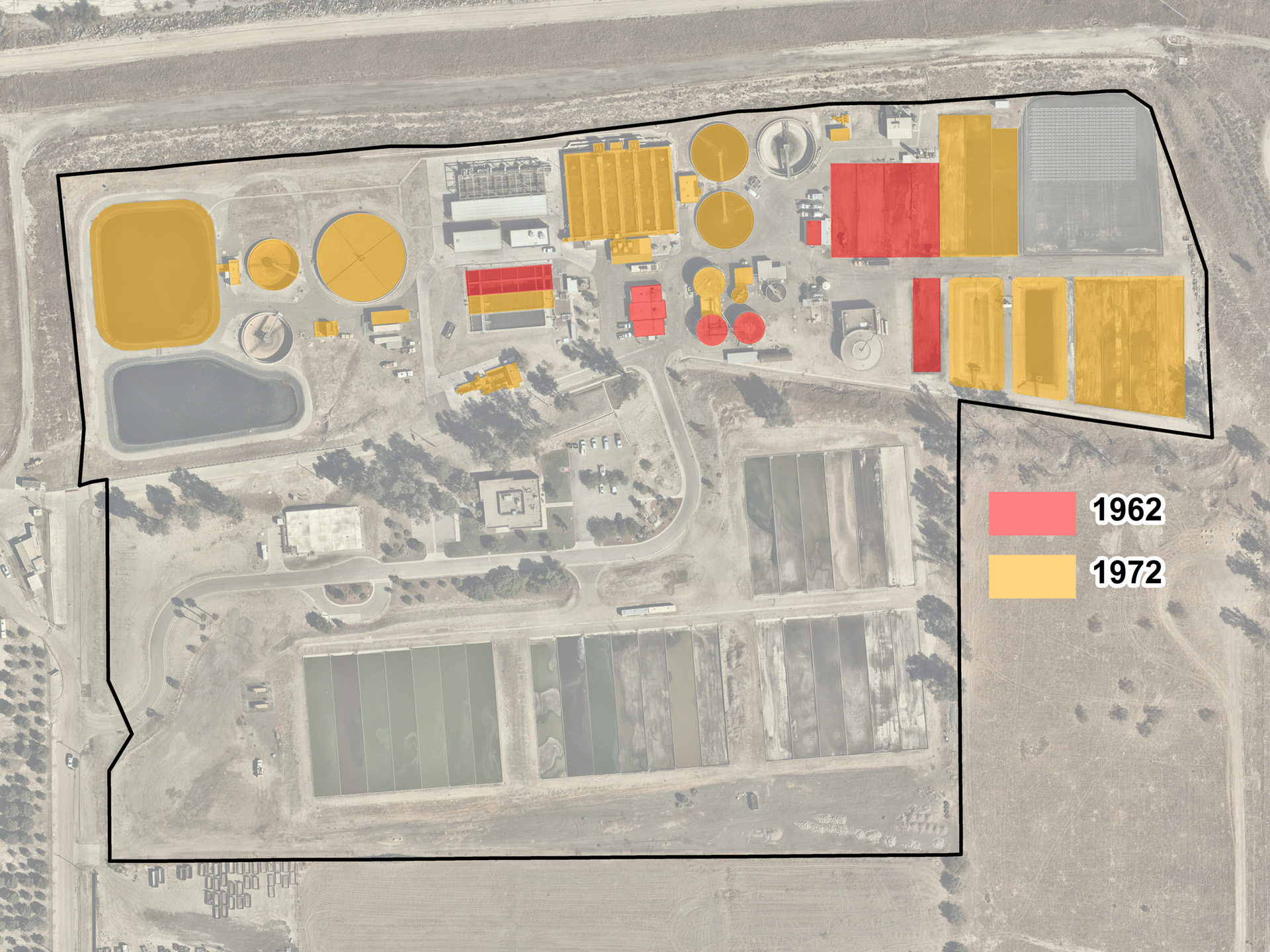 Aeration Basins
Storage Pond
Secondary Clarifier
Trickling Filter
Sludge Beds
Primary Clarifier
Primary Digester & Sludge Thickening
Headworks
Capacity of 6.0 MGD
Discharge to Percolation Ponds east of Alabama
1972 – Expansion & modification
[Speaker Notes: Clean Water Act 1972 led to increased discharge requirements
6 MGD and discharging to spreading grounds]
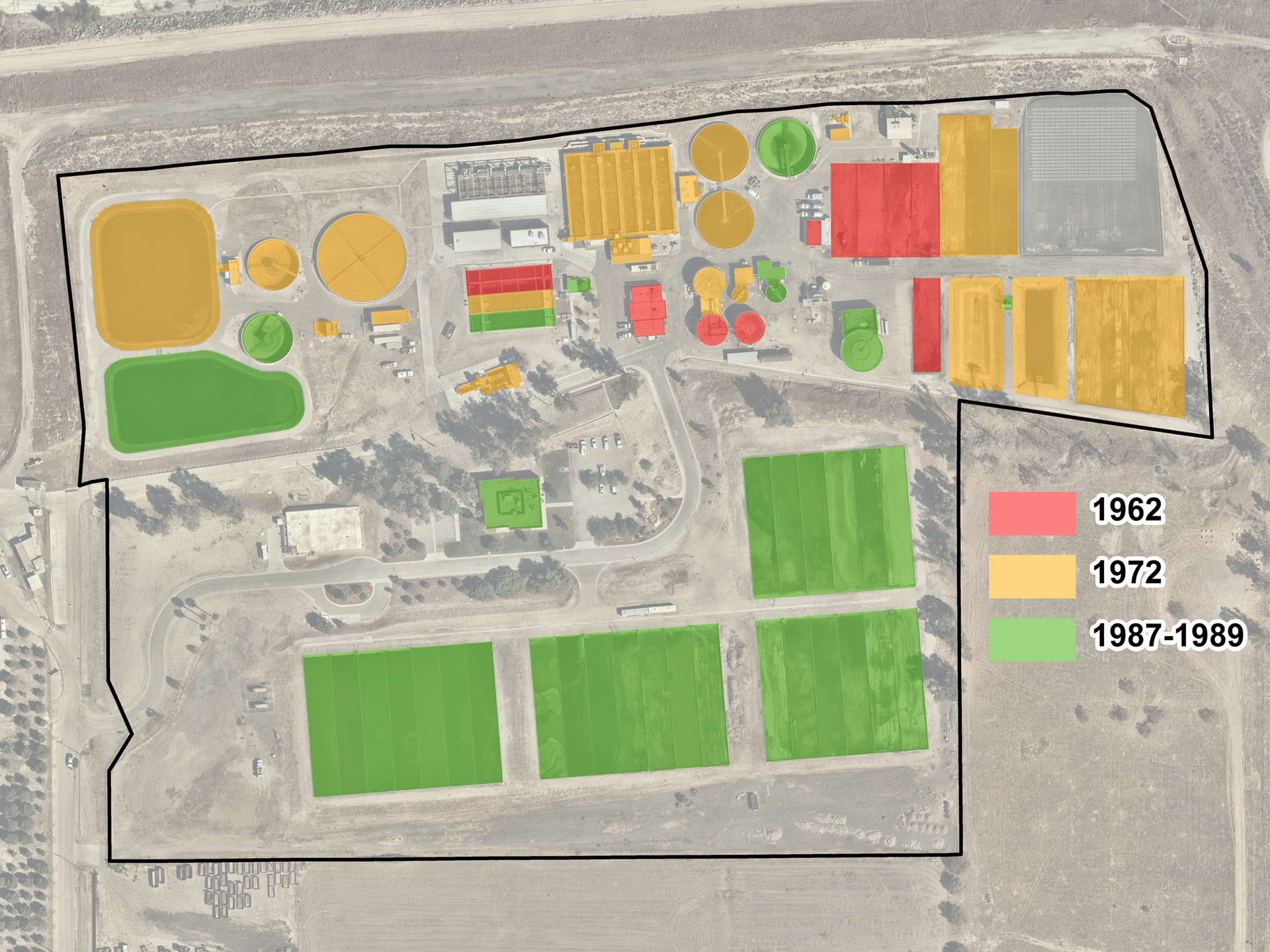 Secondary Clarifier
TF Clarifier
Storage Pond
Primary Digester
Primary Clarifier
Admin. Bldg.
Sludge Beds
Capacity of 9.0 MGD
1987 – 1989 Expansions for growth
[Speaker Notes: - Numerous expansions for growth between 1987 and 1989]
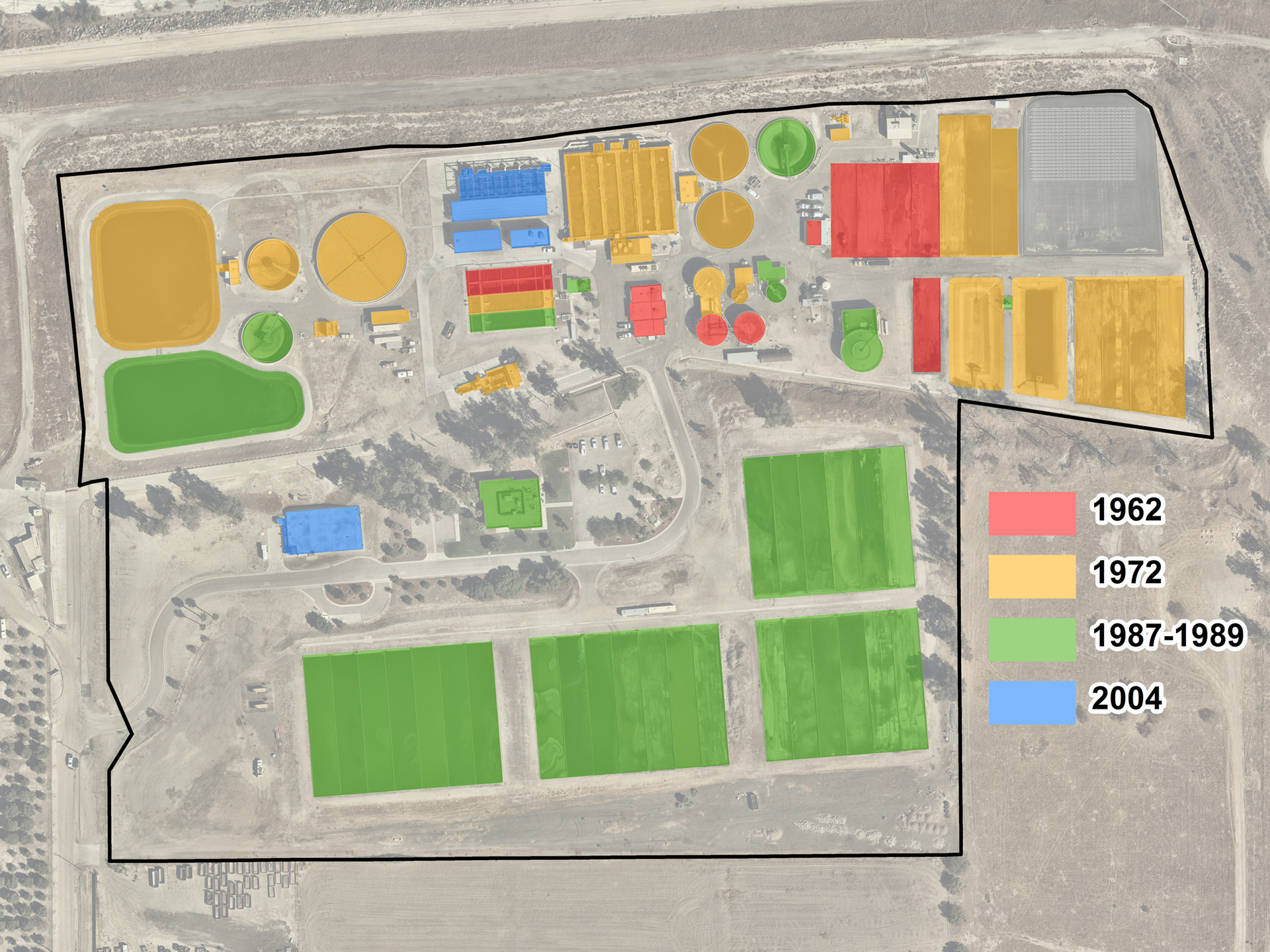 Aeration Basin Modification
Membrane Bioreactor
Chlorine Contact Tank
Capacity of 9.5 MGD
  6.0 MGD recycled water
  3.5 MGD conventional
2004 – Recycled water system
[Speaker Notes: Effort to produce recycled water in response to drought conditions
Produce recycled water for Mountain View Power Plant
Engine and transmission analogy]
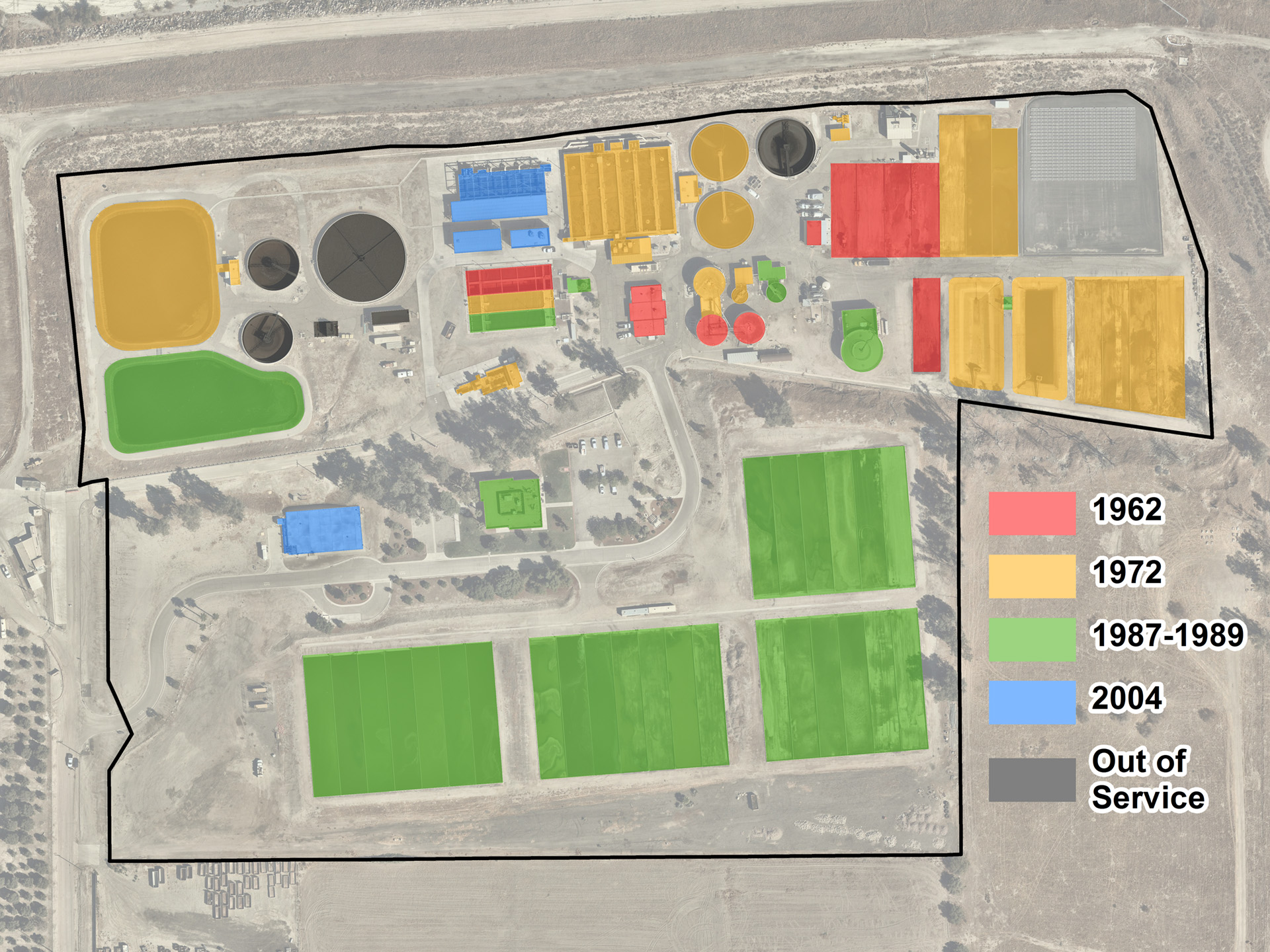 WWTP – Current facility status
[Speaker Notes: Trickling filter from 1972 and secondary clarifier from 1988 out of service due to evolving technology and reduced flows to conventional treatment side
Current plant is a composition of 57 years of infrastructure]
Current Operations Status
Current average flows of 5.5 MGD
Flows are split between MBR (recycled water) and conventional (treated water to be recharged)

Current permitted capacity projected to be adequate until at least 2040, based upon anticipated growth and continued conservation
Operations Challenges
Membrane Bioreactor (MBR)
MBR completed in 2004 
Typical lifespan = 8 years
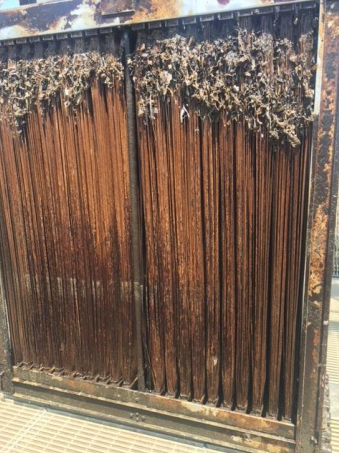 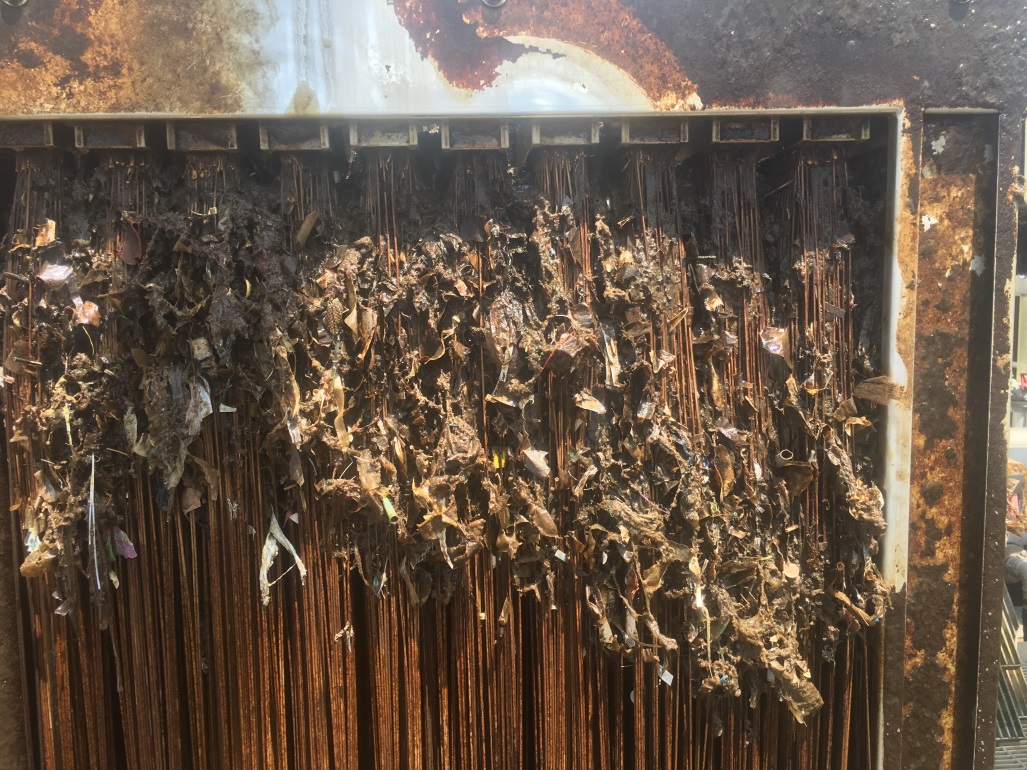 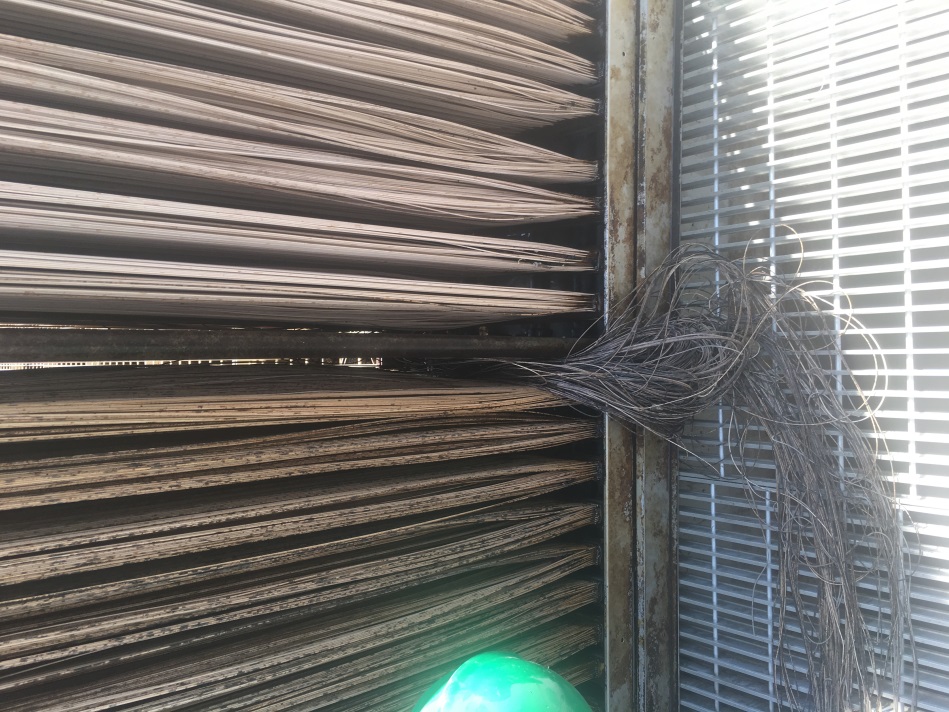 [Speaker Notes: Large amount of buildup due to lack of fine screens
Strands falling out of module
Engine of the car]
Operations Challenges
Aeration Basins
Constructed in 1972, modified in 2004
Cannot isolate basins or maintain air diffusers
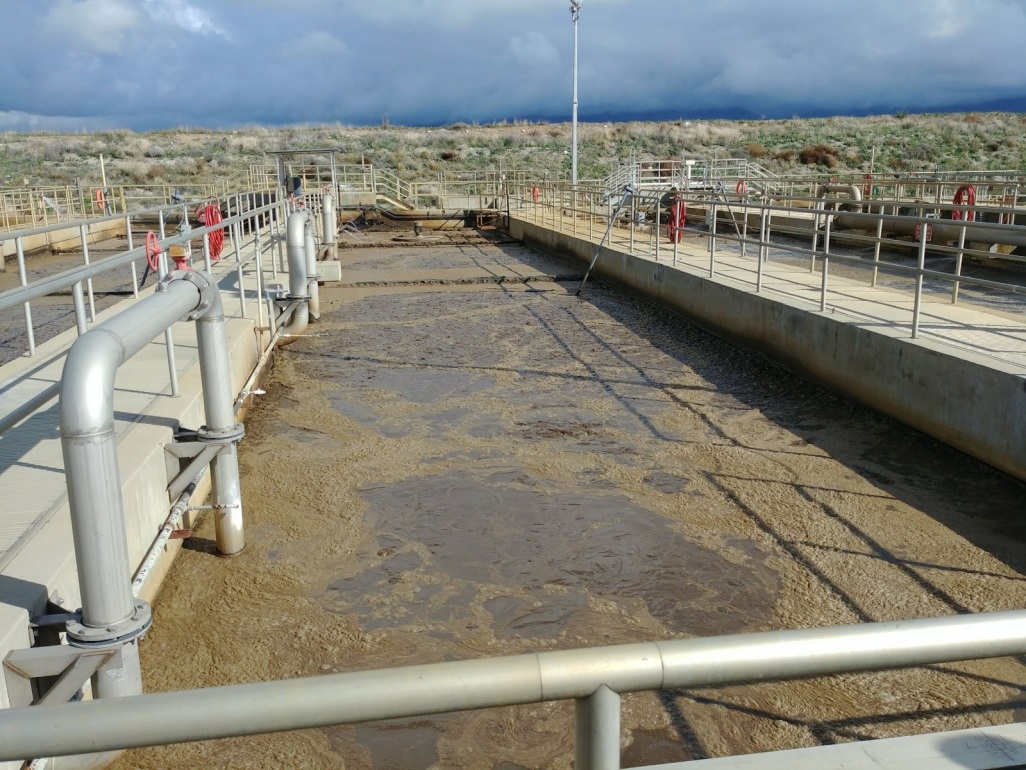 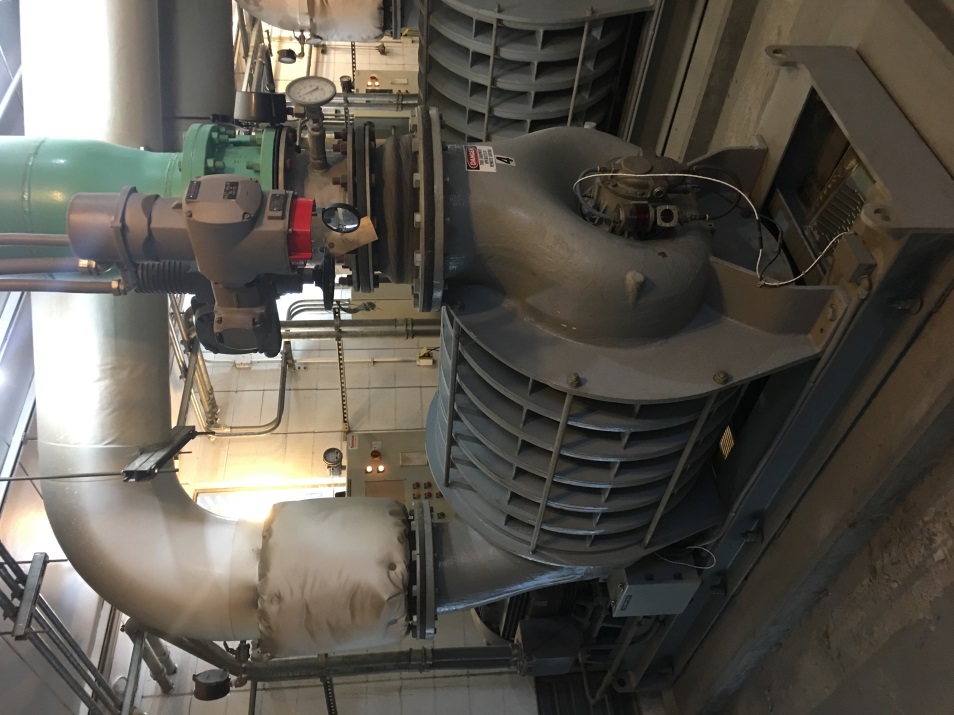 [Speaker Notes: - Transmission of the car]
Operations Challenges
Electrical Infrastructure
Aging electrical system, some equipment from 1962
Critical electrical service infrastructure installed in 1972
Update to current code requirements
1972 Switchboard
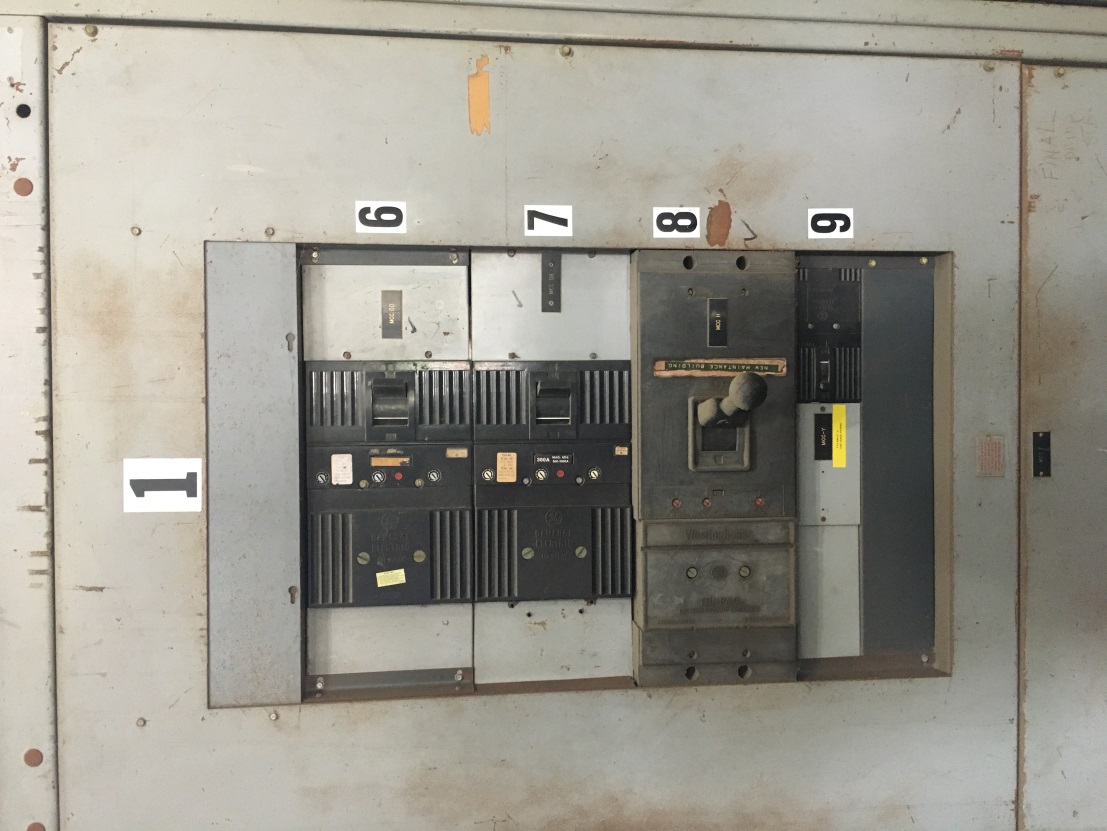 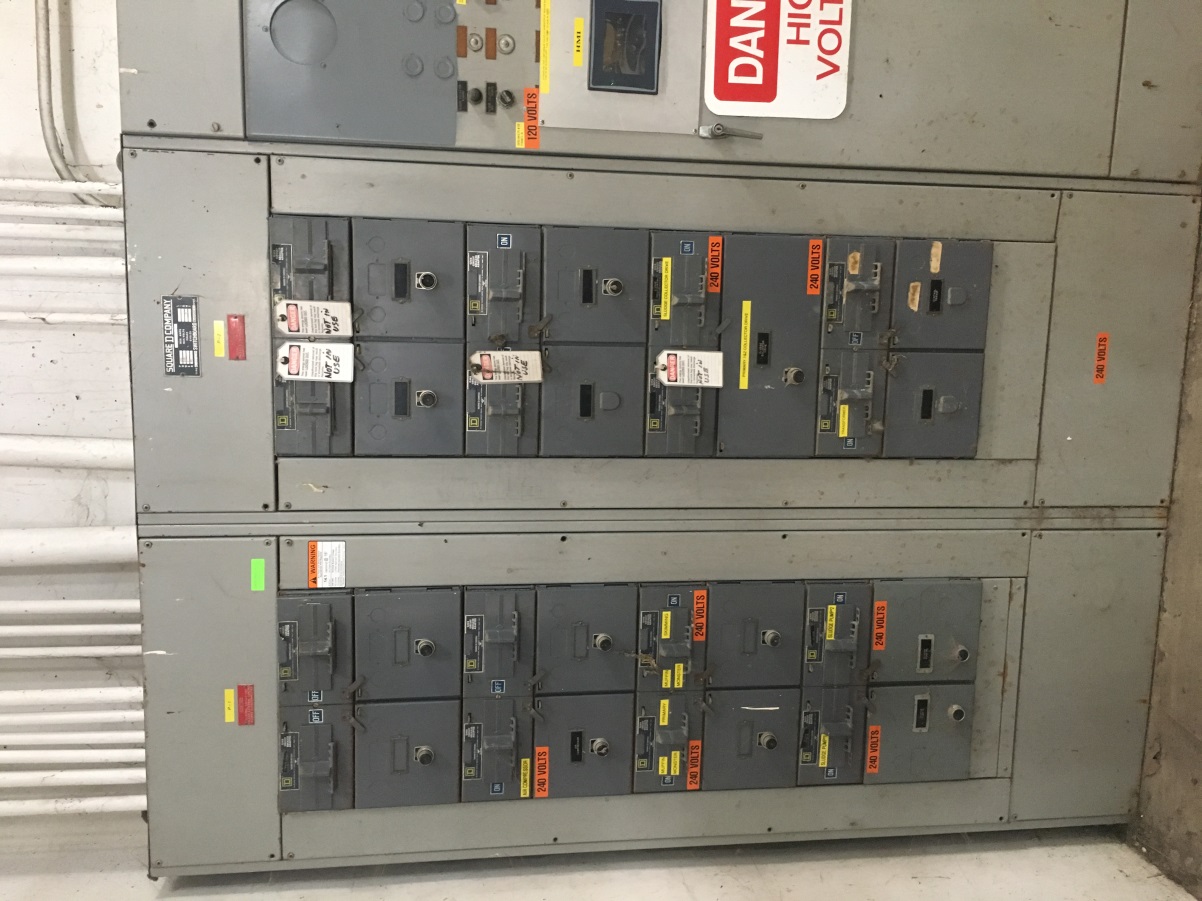 1962 Motor Control Center
Operations Challenges
Supervisory Control and Data Acquisition
Many of the WWTP key processes are not connected to the SCADA system and are controlled manually
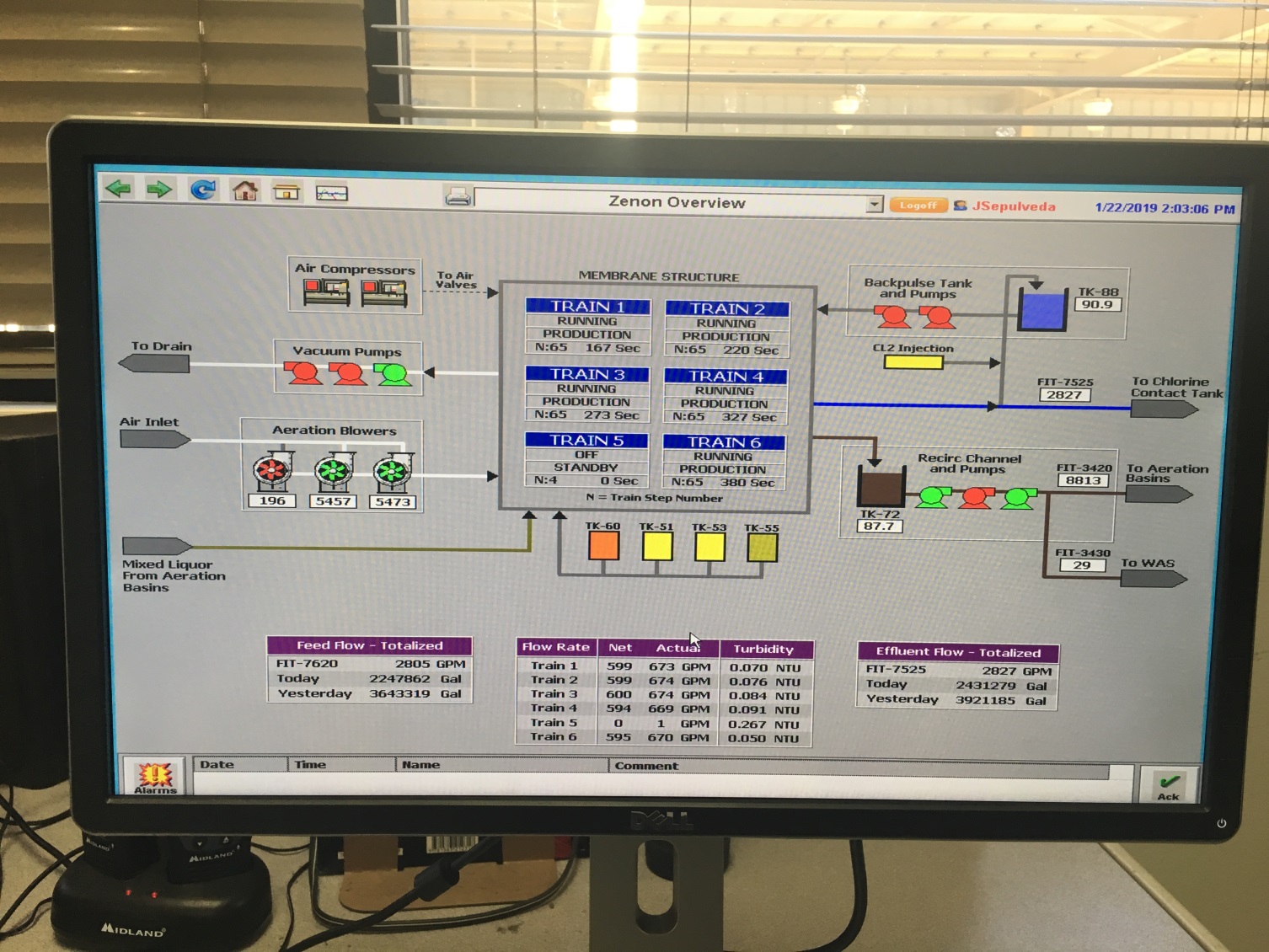 Operations Challenges
Efficiency
Energy 
Limited operational flexibility to treat evolving incoming flow
Water conservation
Industry discharge
Technology improvements to increase treatment efficiency
Reliability
Provide redundancy of critical processes
Limited parts for repairs leading to abandonment or increased costs and delay for repair
Operations Challenges
Additional challenges:
Evaluate in kind replacement for MBR
Constant reactive state from operations staff
Difficult to maintain regulatory compliance with potential failures of critical infrastructure
Pending implementation of best management practices from regulatory agencies
Potential to impede future economic development
[Speaker Notes: - In order to continue operations or current WWTP]
Condition Assessment
How do we address the challenges?
Request for Proposals (RFP) in early 2018 
Purpose:
Independent assessment of facilities
Roadmap for future
RFP Scope
Task 1 – Field Assessment
Task 2 – Project Report/Implementation Plan
Task 3 – Engineering Design Services
Task 4 – Construction Management Services
RFP Outreach
Outreach effort
Pre-proposal conference
12 engineering consultants attended
2 hour tour and visual assessment
Follow-up visits
Staff provided 6 independent tours 
Over 200 hours spent assessing plant
RFP Process
Received 4 proposals 
Evaluation Process
Reviewed proposals
Completed interviews
Developed scope of work based on:
Visual Assessment;
Standard industry practices; 
Recommendation of engineering professionals; and 
Discussion with field operations staff.
Options for WWTP
Rehabilitation of existing WWTP
Phased improvements
Comprehensive improvements

Construction of a new WWTP
Rehabilitation of existing WWTP
Membrane Bioreactor System
Install MBR system 
Install fine screens
Replace/upgrade piping and back wash system
Aeration Basins
Modification and rehabilitation
Install high speed turbo blowers
Replace piping, valves and other appurtenances
Headworks Upgrades
Washer/compactor for screenings and grit
Solids Handling System Upgrades
Miscellaneous Facility Improvements
Improvement life of 20-25 years
Note: Electrical, control & site improvements included within each item above.
[Speaker Notes: Recommended rehabilitation items identified through assessment process]
Phased Improvement Projects
Total cost (Phase 1 & 2) = $43.8 Million
Phase 1 (2-3 years) total cost = $32.8 Million 
Design = $2.8 Million
Construction = $30 Million
Membrane Bioreactor System (MBR) = $12.6 Million
Aeration Basins = $14.7 Million
10% Contingency = $2.7 Million
Phase 2 (7-8 years) total cost = $11 Million 
Construction = $11 Million
Headworks = $6.3 Million
Solids Handling System = $2.5 Million
Additional Facility Improvements = $1.2 Million
10% Contingency = $1 Million
[Speaker Notes: Implement recommended improvements in a phased approach with Phase 1 in 2-3 years and Phase 2 in the future, potentially 7-8 years for completion.]
Comprehensive Improvement Project
Total cost = $41.3 Million 
Design = $2.8 Million
Construction = $38.5 Million
Membrane Bioreactor System (MBR) = $12.6 Million
Aeration Basins = $14.7 Million
Headworks = $4.7 Million
Solids Handling System Upgrades = $2 Million
Additional Facility Improvements = $1 Million
10% Contingency = $3.5 Million
Same design and construction scope as phased improvement project but completed in 2-3 years   instead of 7-8 years
[Speaker Notes: Implement same construction scope as phased approach but in a 2-3 timeframe
Same design scope for a phased or comprehensive approach]
Construction of a new WWTP
Total cost = $100 Million
Design = $8 Million
Construction = $92 Million ($84 Million + 10% Contingency) 
New treatment facilities adjacent to existing WWTP     with same capacity 
Improvement life of 30-35 years
Anticipate completion timeline of 4-6 years
[Speaker Notes: - Cost based on recently awarded WWTP in Highland and Beaumont]
Summary
Next Steps
Award design contract 
Conduct Peer Evaluation
Engage services of financial consultant to develop a revenue program and explore potential financing options
Solicit applications for formation of Utilities Advisory Committee (UAC)
[Speaker Notes: Scope developed to complete either a phased or comprehensive rehabilitation project 
Construction phasing can be decided during detailed design and once financial analysis is completed]
Questions
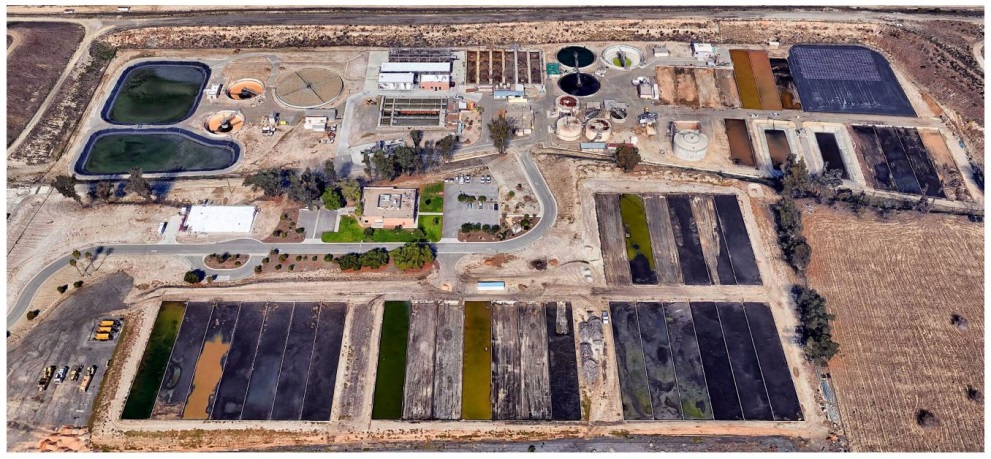